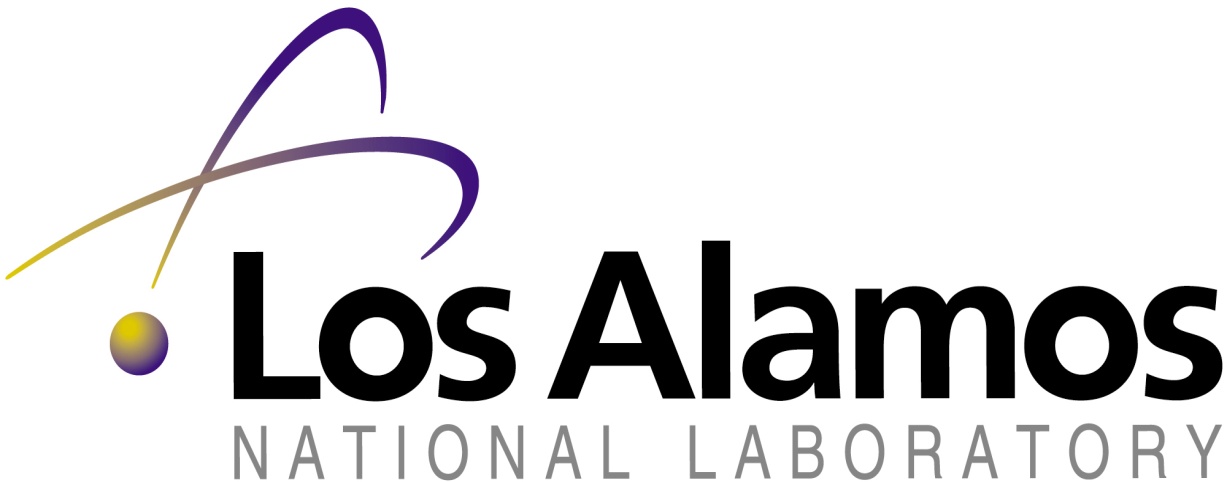 High gradient testing of the five-cell superconducting RF module with a PBG coupler cell
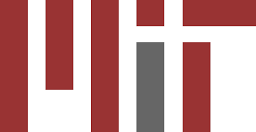 Sergey A. Arsenyev1 , W. Haynes2, D. Shchegolkov2, E. Simakov2, T. Tajima2, C. Boulware3, T. Grimm3, A. Rogacki3
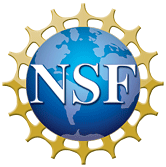 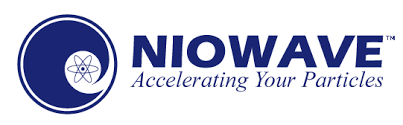 1Massachusetts Institute of Technology, Cambridge, MA 02139;  2Los Alamos National Laboratory, Los Alamos, NM 87545, USA; 3Niowave Inc., 1012 North Walnut Street, Lansing, MI 48906, USA
Abstract
Motivation
High gradient testing
We report results of high-gradient testing of the first 5-cell superconducting radio frequency (SRF) module with a photonic band gap cell (PBG).
Higher order mode (HOM) damping is vital for preserving the quality of high-current electron beams in novel SRF accelerators. Because HOMs are not confined by the PBG array, they can be effectively damped in order to raise the current threshold for beam instabilities. The PBG design increases the real-estate gradient of the linac because both HOM damping and the fundamental power coupling can be done through the PBG cell instead of via the beam pipe at the ends of the cavity. A superconducting multi-cell cavity with a PBG damping cell is therefore an attractive option for high-current linacs. 
The first-ever SRF multi-cell cavity incorporating a PBG cell was designed a LANL and built at Niowave Inc. The cavity was tuned to a desired gradient profile and underwent surface treatment at Niowave. A vertical test (VTS) was then performed at LANL, demonstrating an abnormally low cavity quality factor in the accelerating mode of 1:6  106.Future tests are proposed to determine the source of the losses and resolve the problem.
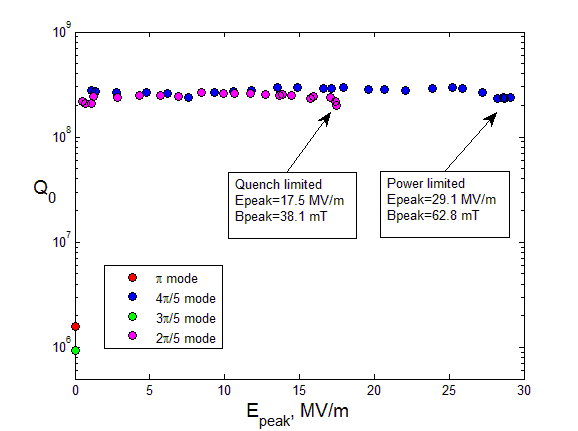 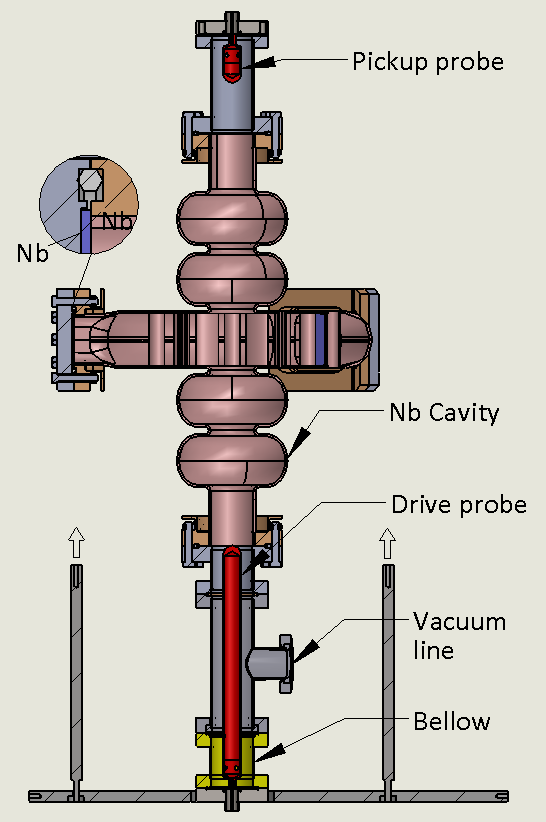 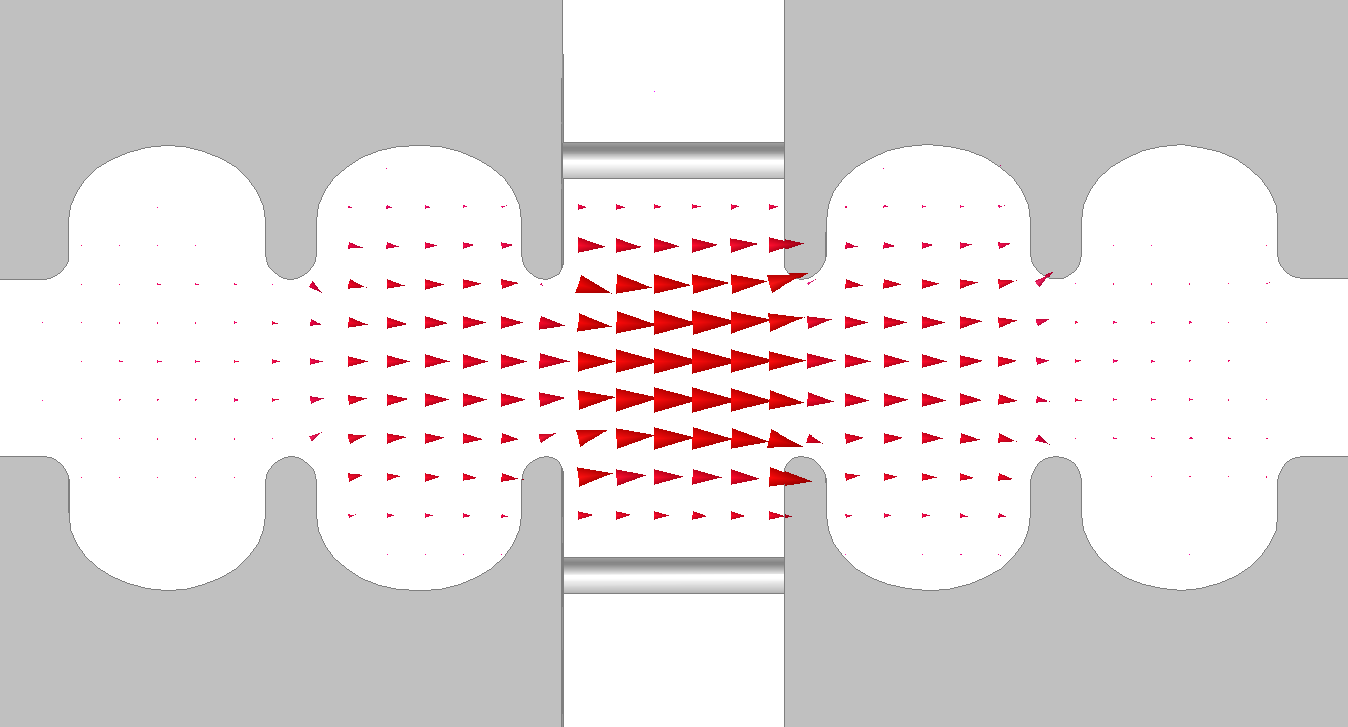 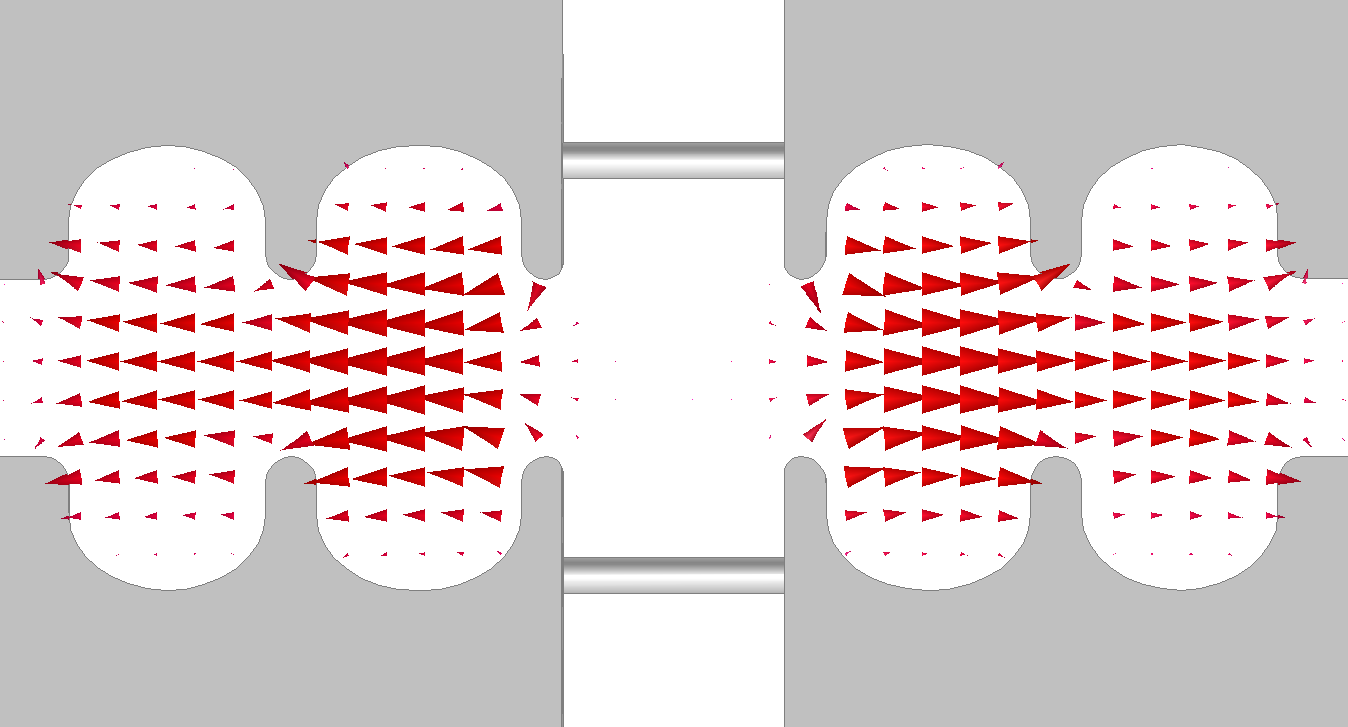 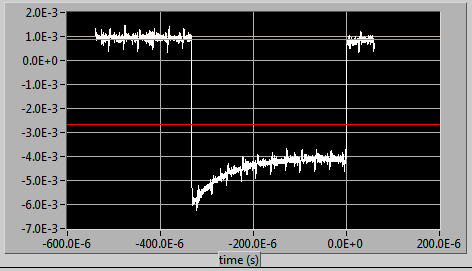 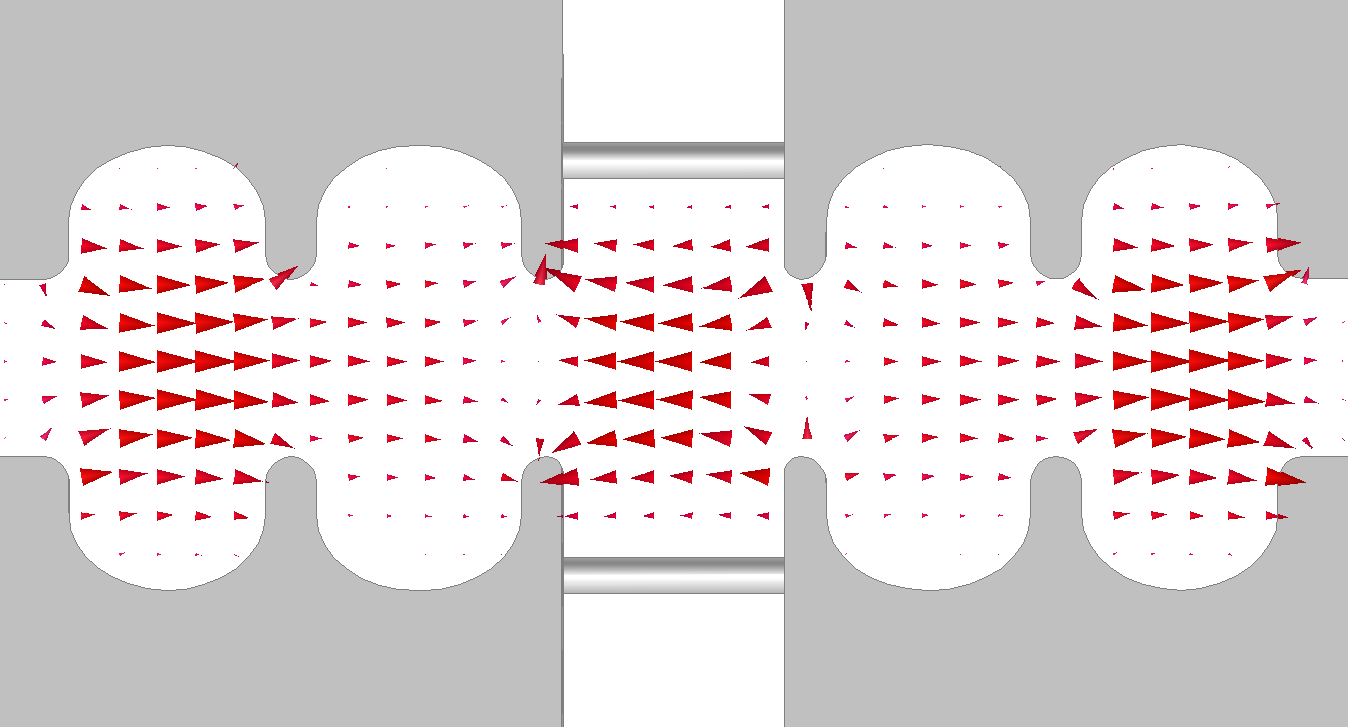 Reflected power (pulse)
Fabrication & Tuning
FM coupler (WR430)
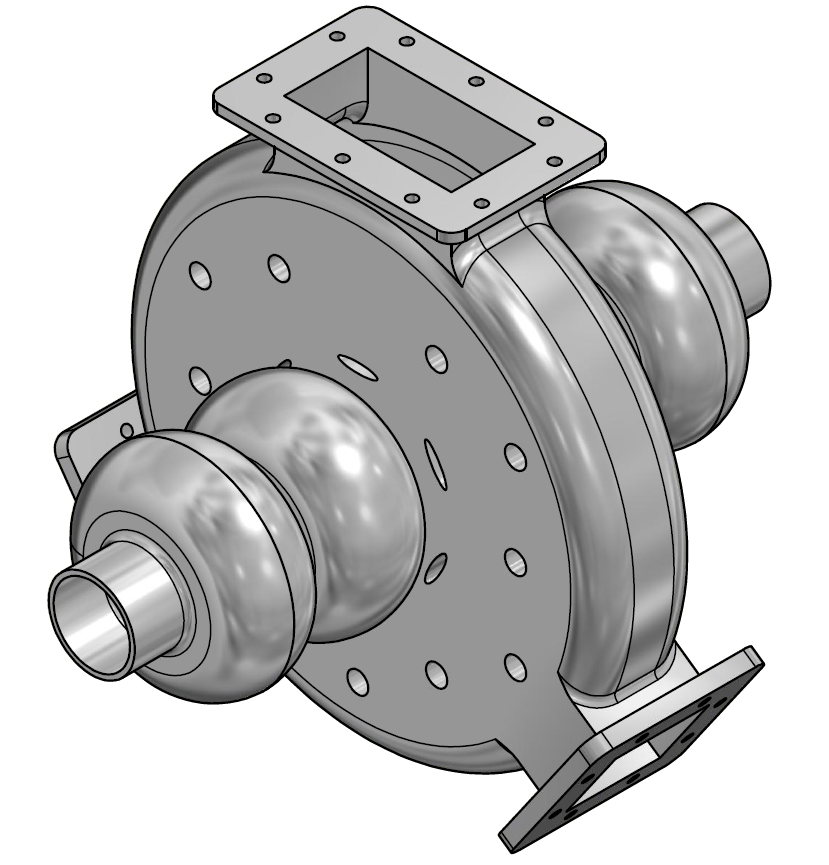 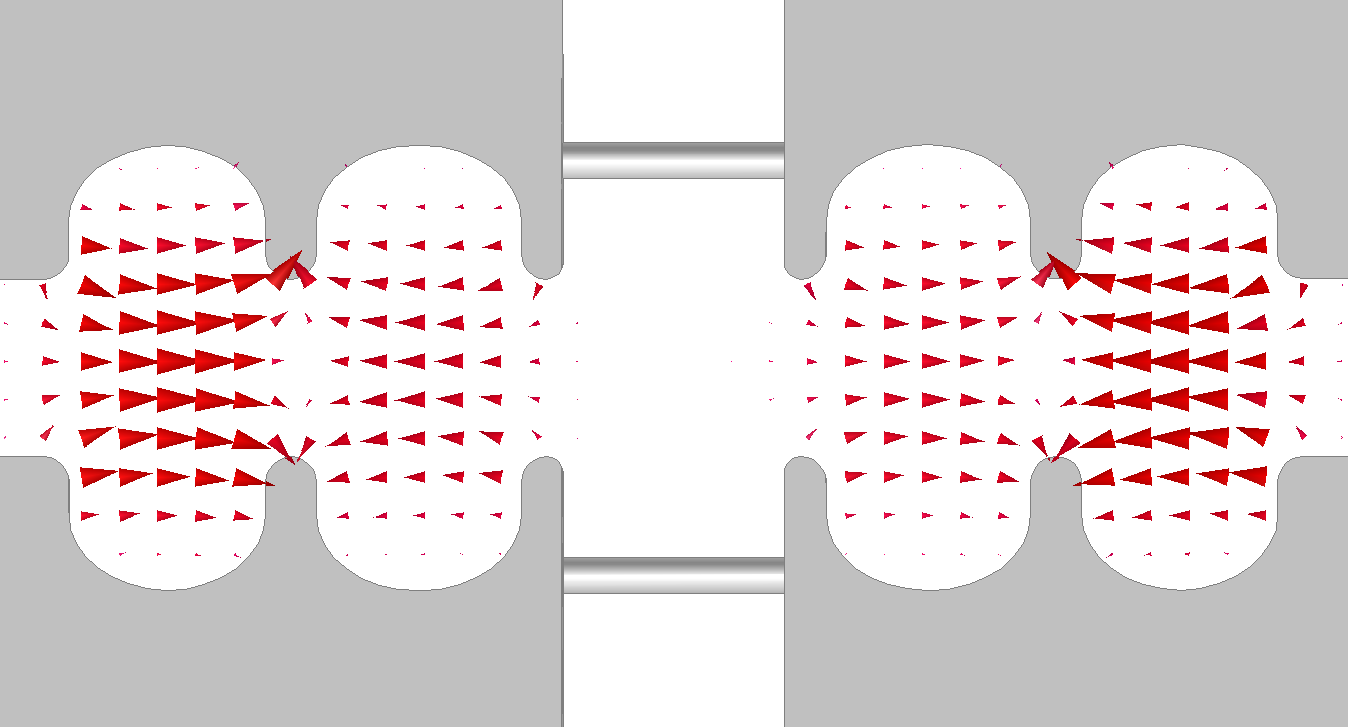 Missing rod
Cross section of the 5-cell module with the pickup assembly and the drive assembly
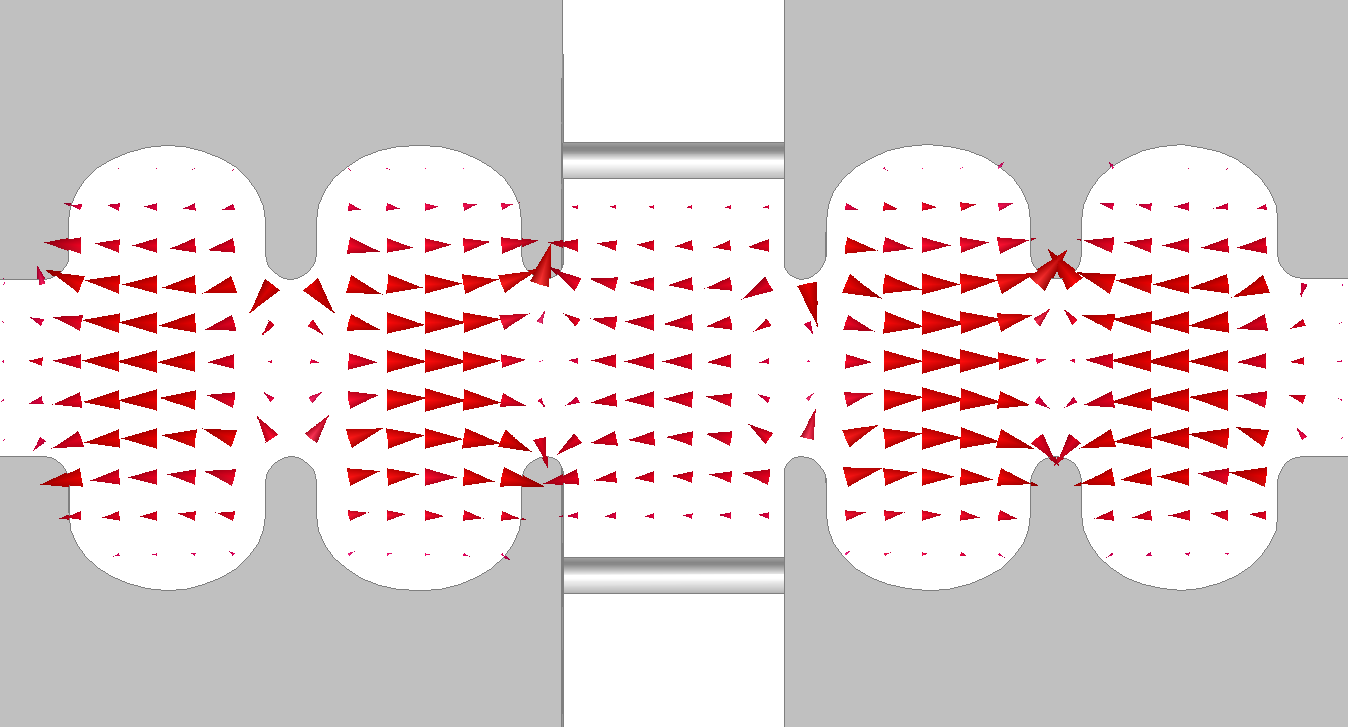 Electron beam trajectory
Electric field of various monopole modes (HFSS)
HOM coupler
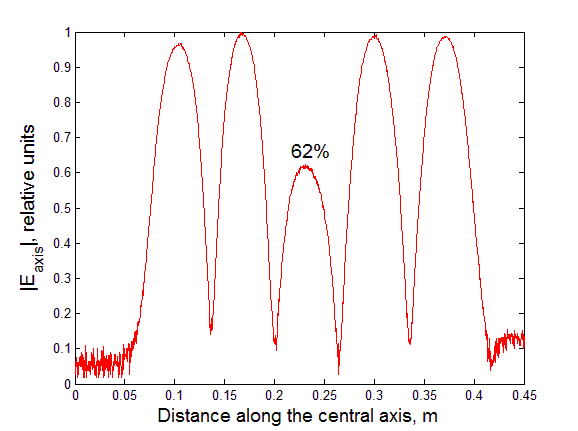 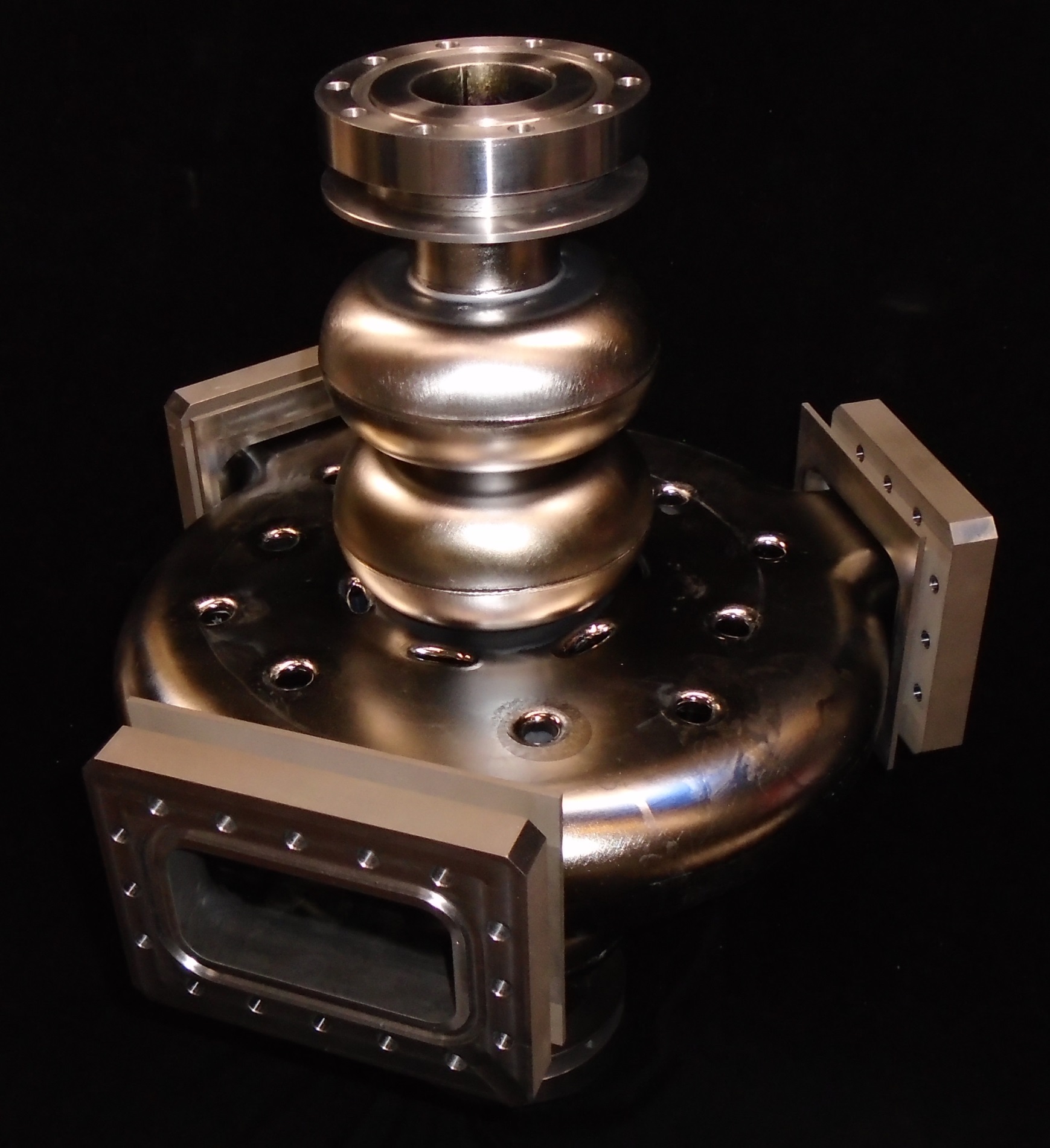 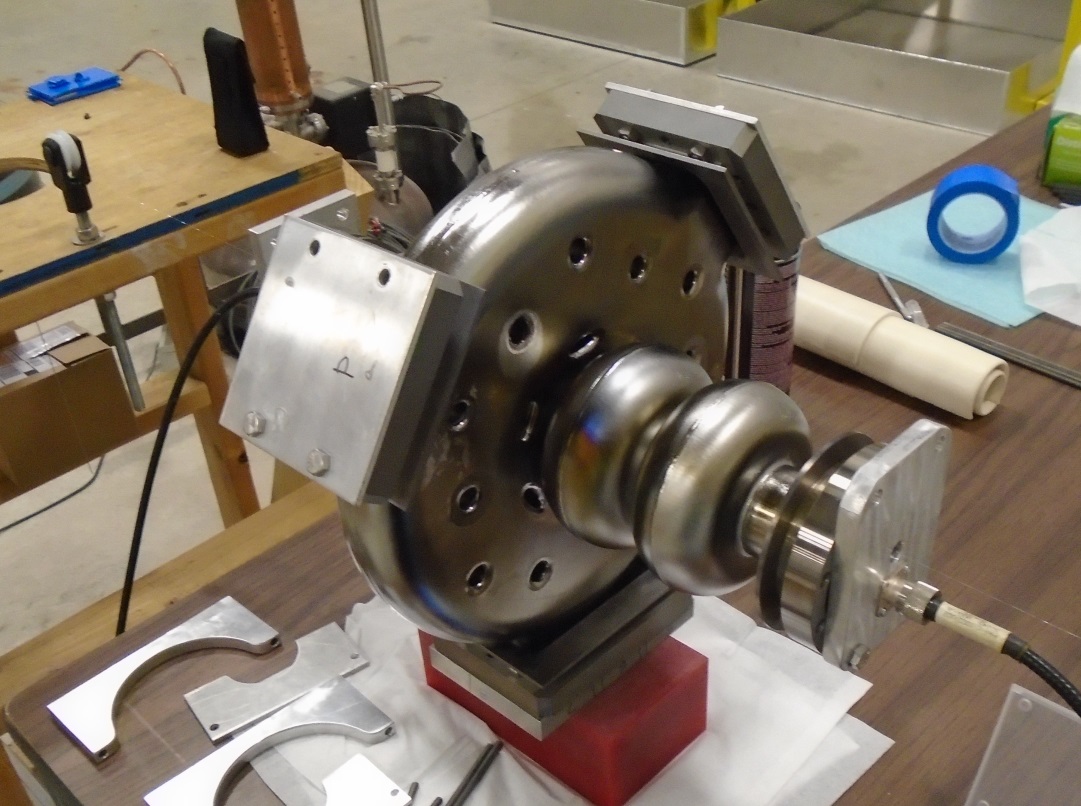 Bead pulling setup
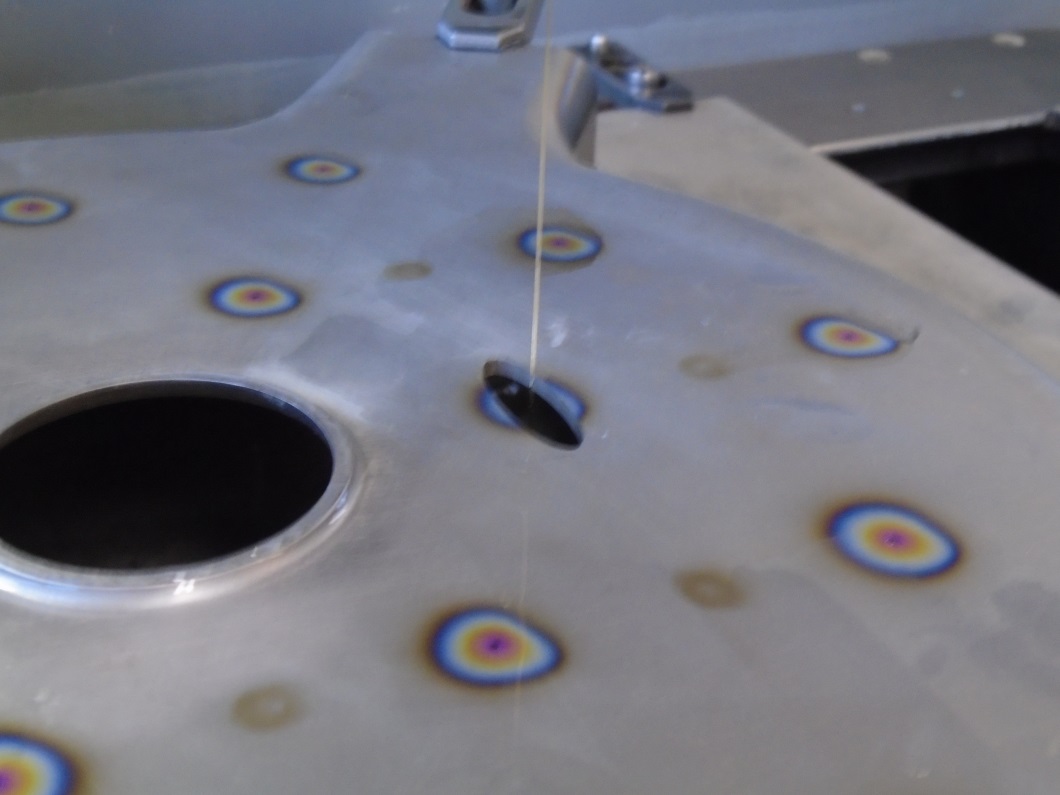 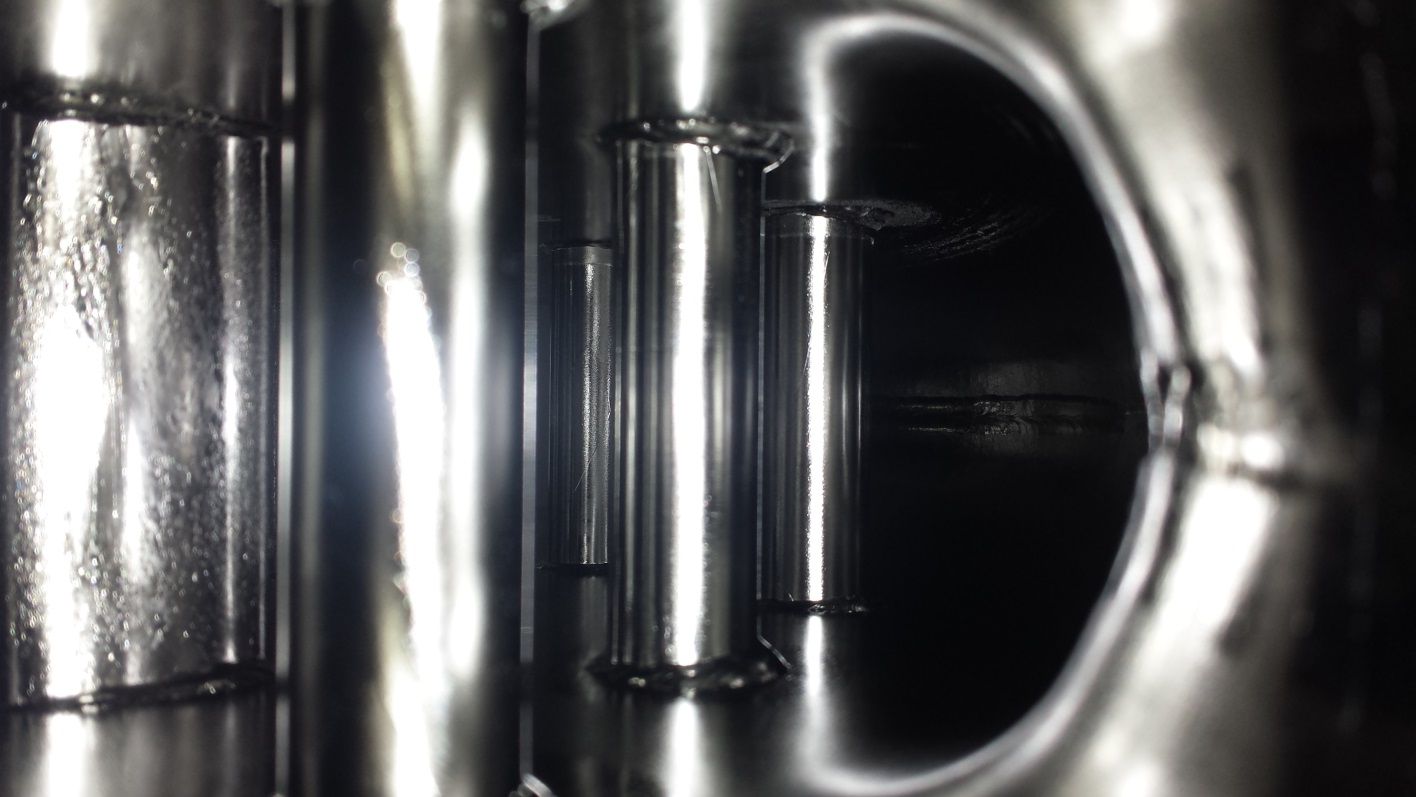 Future plans
Find the cause of the low quality factors by repeating the experiment with different waveguide covers and more surface etching.

 Once the problem is fixed, measure maximum achievable gradient in the accelerating mode.

 Incorporate the cavity in a cryomodule
2.1 GHz 5-cell module with a PBG center cell, made from Niobium
Making holes for the PBG rods
Inside of the PBG cell
E-mail: arsenyev@mit.edu
Work is supported by the U.S. Department of Energy (DOE) Office of Science Early Career Research Program